Private Sector
NGOs
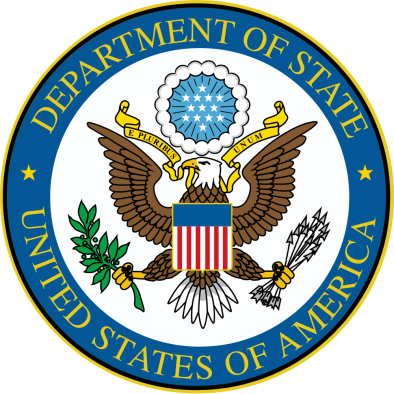 USEUCOMECJ9
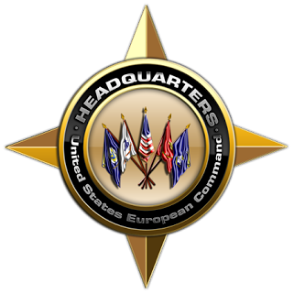 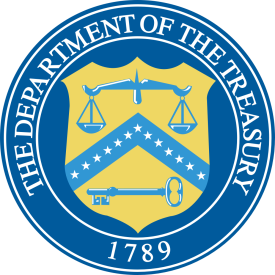 Local Gov’t
Interagency Partnering Directorate
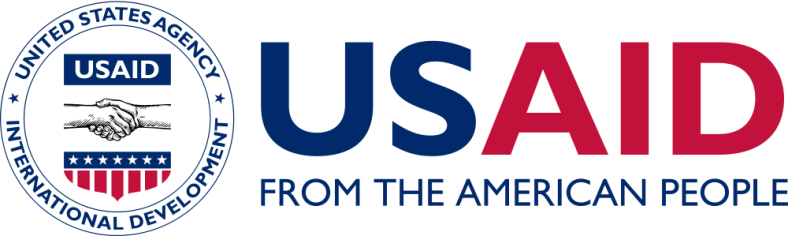 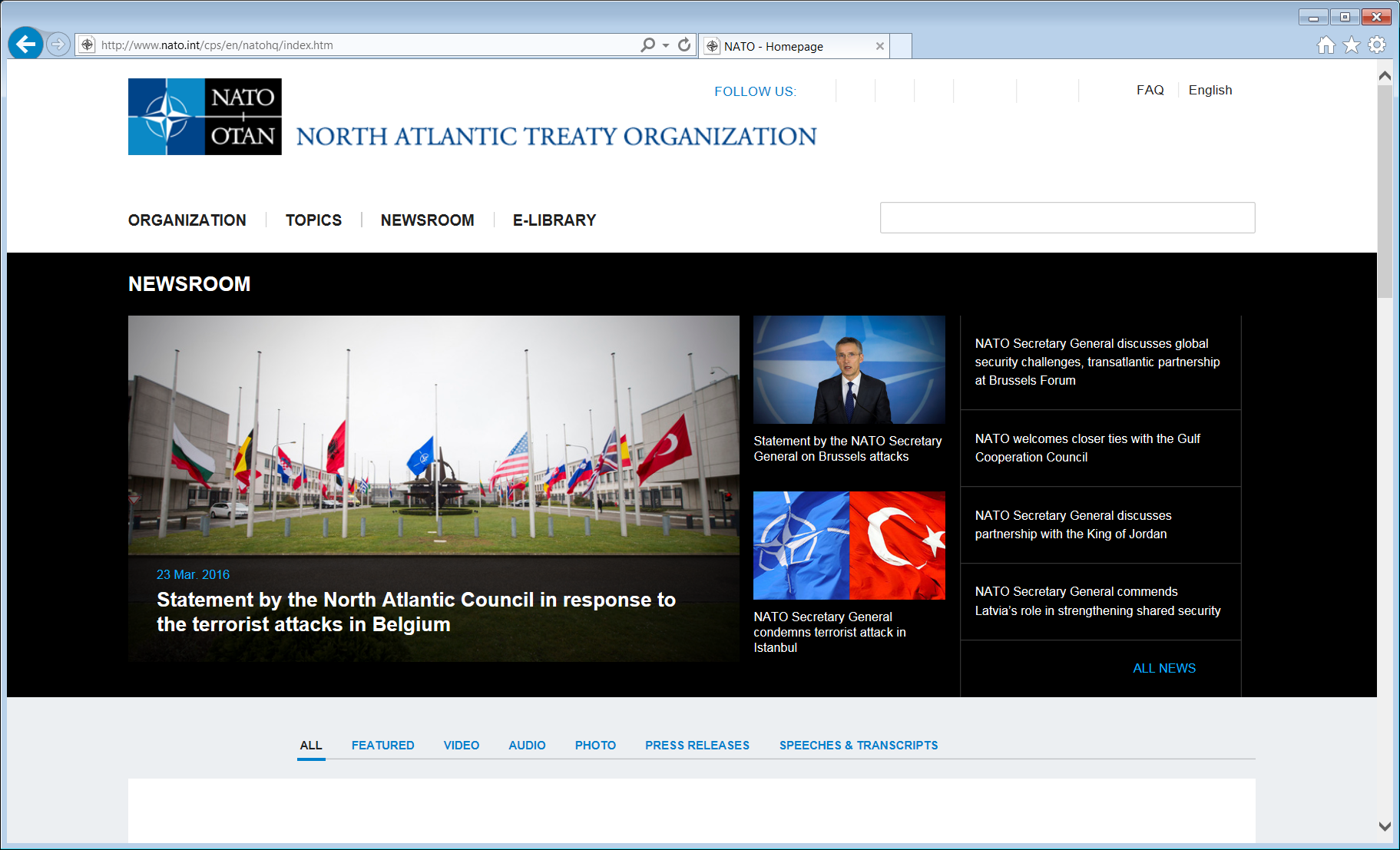 ECJ9 Vision: Bridging the whole of society by partnering with purpose to ingrain the Comprehensive Approach throughout USEUCOM. 
- "Doing better together makes us stronger together"
Director - Mr. Wayne Raabe
Agenda
USEUCOM and ECJ9 Mission
Hybrid Threats – Attack on Governance
Full Spectrum Resilience
Improving Interoperability
The Next Steps
USEUCOM  and ECJ9 Mission
USEUCOM Mission: USEUCOM executes a full range of multi-domain operations in coordination with Allies and partners to support NATO, deter Russia, assist in the defense of Israel, enable global operations, and counter trans-national threats in order to defend the Homeland forward and fortify Euro-Atlantic security. Should deterrence fail, USEUCOM is prepared to fight alongside Allies and partners to prevail in any conflict.

ECJ9 Mission: USEUCOM ECJ9 leads the USEUCOM effort to integrate interagency, academia, NGOs, IOs, and private sector partners to better execute the USEUCOM mission through a “Whole of Society” approach.
“Whole of Society” approach integrates the collaborative efforts of the departments and agencies of a government to achieve unity of effort toward a shared goal.
Hybrid Threats: An Attack on Governance
Hybrid threats are best understood as an attack on governance – specifically democratic governance.
Challenges of Hybrid Threats:
Attribution.  
Consensus of crisis decision making. 
Disinformation.
Overlap between public and private.
At EUCOM, we fully recognize the dynamic nature of the security environment, and in response, we are regenerating our abilities for deterrence and defense while continuing our security cooperation and engagement missions with a focus on stability and resilience in whole-of-government and whole-of-society approaches.
Full Spectrum Resilience
Strong public and private governance and civil-military preparedness presents a credible deterrence to both hybrid and conventional threats. 
Countering both hybrid and transnational threats through resilient, credible, and capable governance; with deeper cooperation among public, private, and international entities.
3 levels of cooperation and collaboration which better enable governments and societies to deter and be more resilient to hybrid and conventional threats:
A whole-of-government - agencies and ministries from national to local level
A whole-of-society approach - whole-of-government, plus engagement with the private sector, academia, and civil society.
A comprehensive approach - whole of society of a like-minded group of nations, working together with international organizations.
Close civil-military cooperation and interoperability is necessary to ensure a measured and appropriate response.
Improving InteroperabilityCivil Military Operations, Civil Affairs, and CIMIC
USEUCOM and subordinate command integration of NATO Baseline Requirements in civil information reporting and analysis.
Pre-deployment NATO CIMIC course attendance for US Civil Affairs forces.
Increased US Civil Affairs interaction with NATO Force Integration Units (NFIU).
US National Guard State Partnership Program (SPP) evolution into whole-of government cooperation.
The Next Steps
What role can CIMIC play in the following:
Support to Operation SEA GUARDIAN and NATO maritime operations?
Defense Capacity Building efforts and bring a CIMIC culture to partner nations?
Building stability and resilience that prevents conflict?
Assisting strategic messaging and countering disinformation?
Comments / Questions
Back-up Slides
Hybrid Threats: An Attack on Governance
Governance
Hybrid Threats
Defense
Border Security
Police
Finance
Health
Energy
Private-Public
Accountability
Trust-Cohesion
Resilience
Weaken governance to achieve political objective
Transnational Threats
Sovereign Territory
Trust of the People
Rule of Law
Information Systems
Financial System
Food and Water Supply
Energy and Services
Weaken governance to create extralegal system of impunity